أوراق عمل وحدة


(يُظهر معرفة بالحقوق والمسؤولية الفردية)
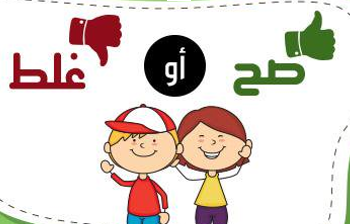 عرض صور  توضيحية لسلوكيات صحيحة وخاطئ ومناقشتها مع الطلاب
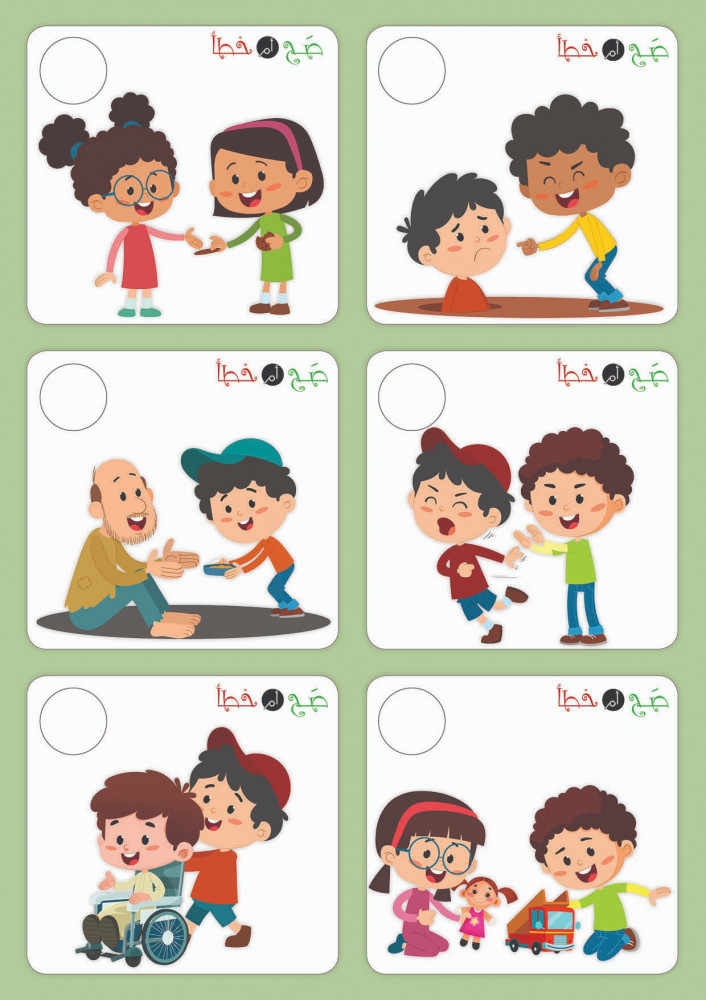 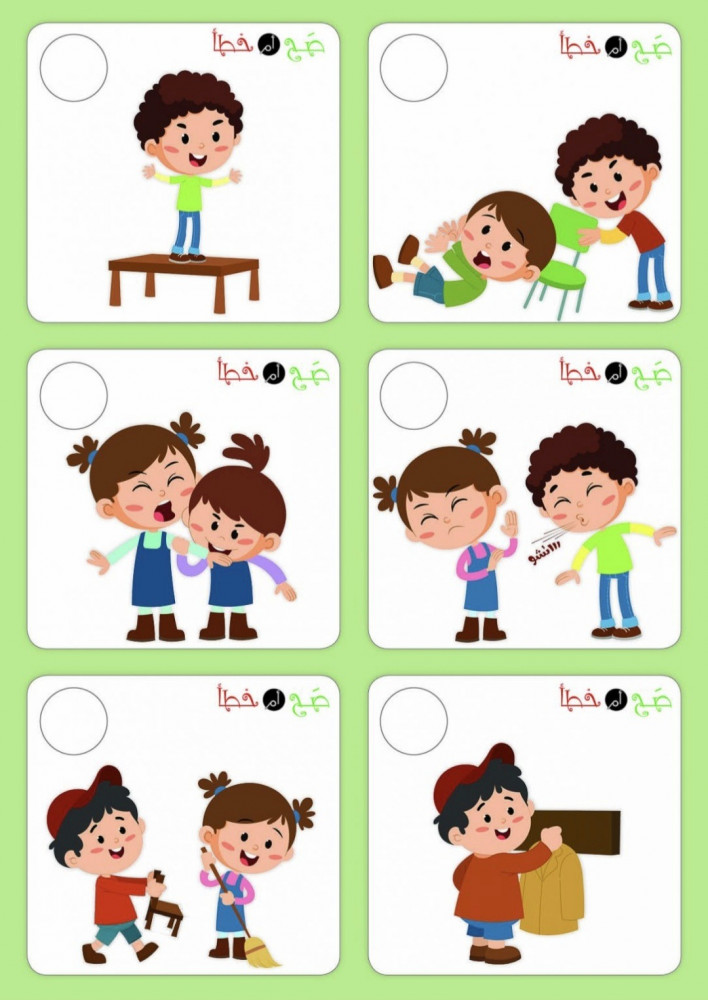